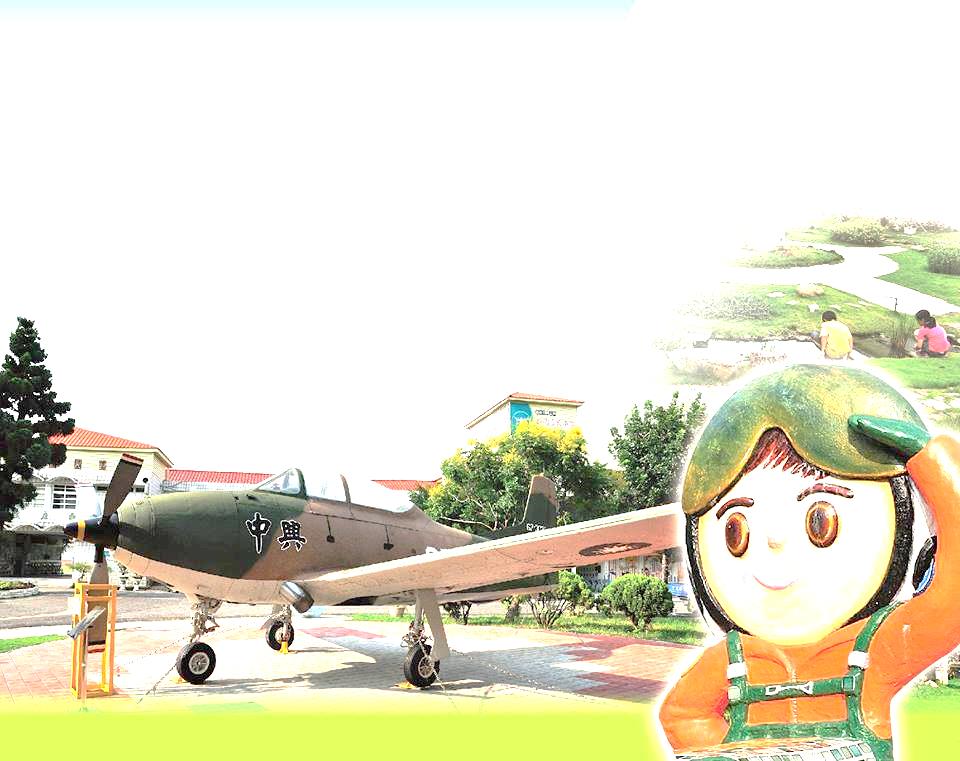 兆湘國小歡迎您
幼兒園升小學
兆湘國小簡介
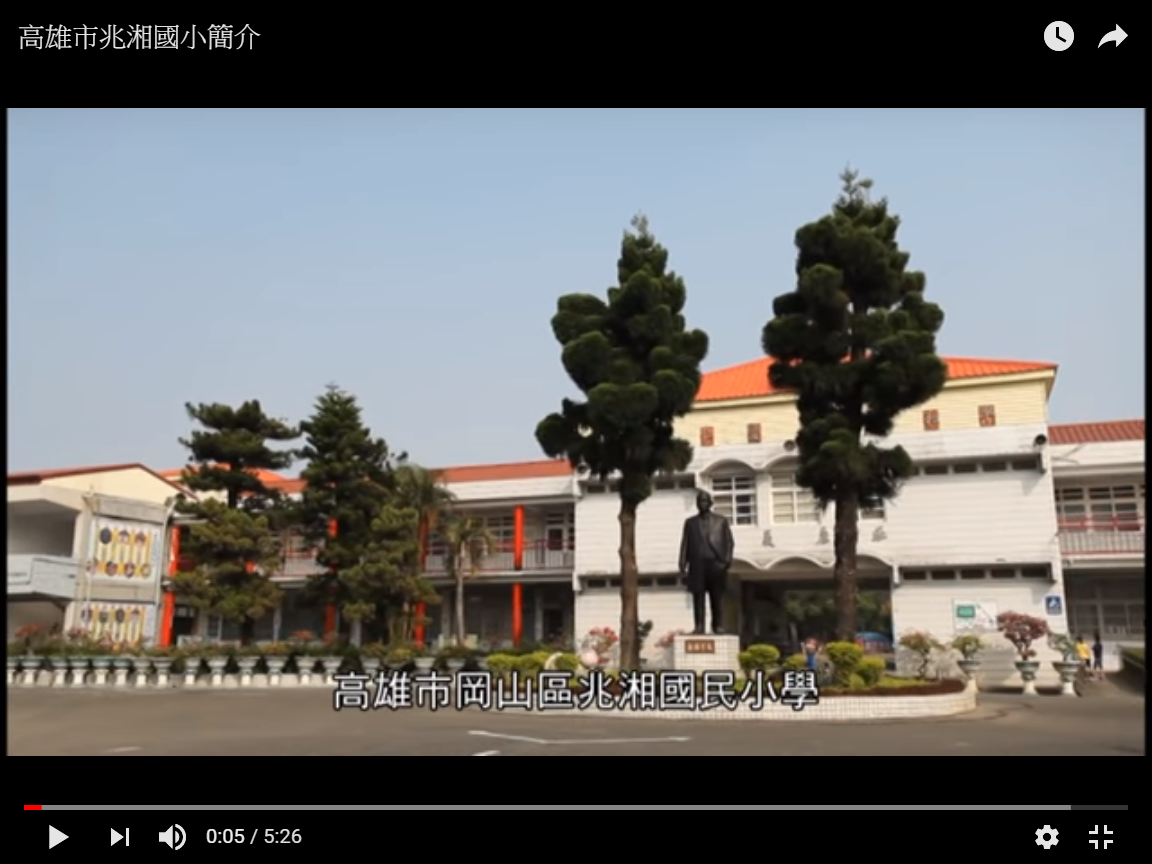 連結：兆湘國小影片簡介
兆湘國小地理位置
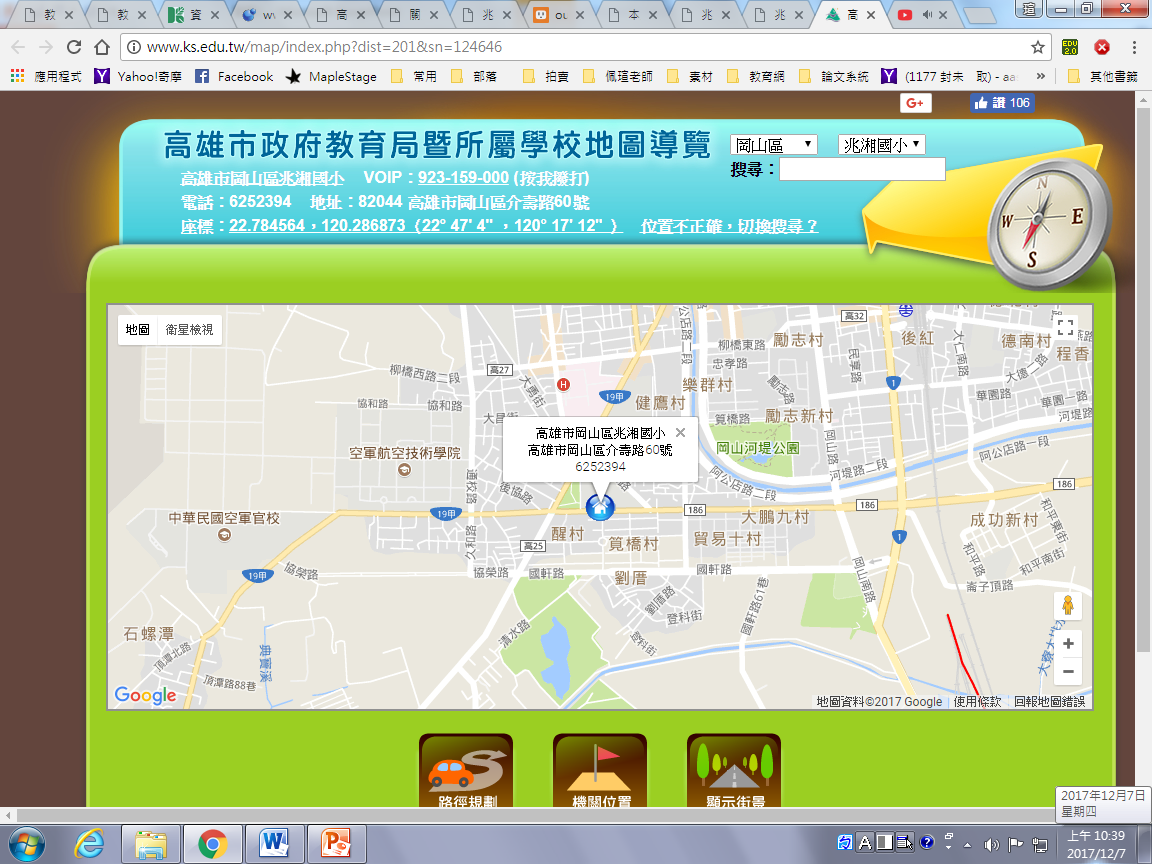 兆湘國小校園剪影
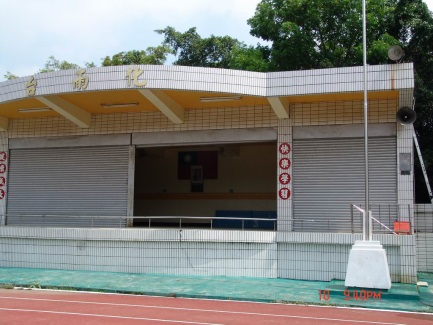 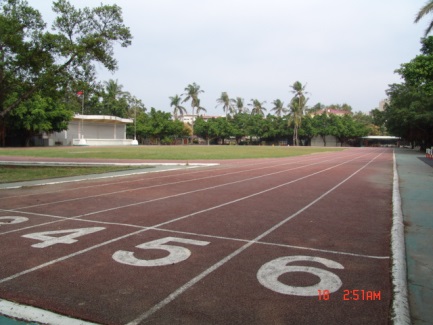 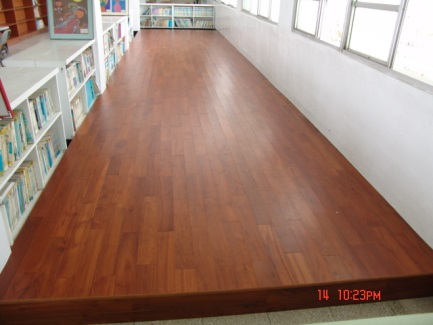 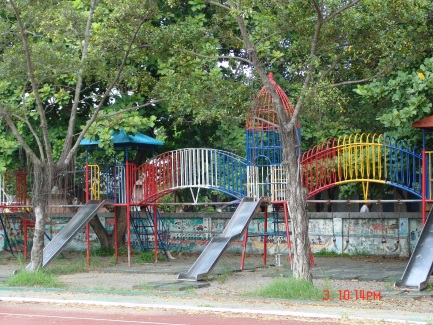 操場
司令臺
圖書館
遊材
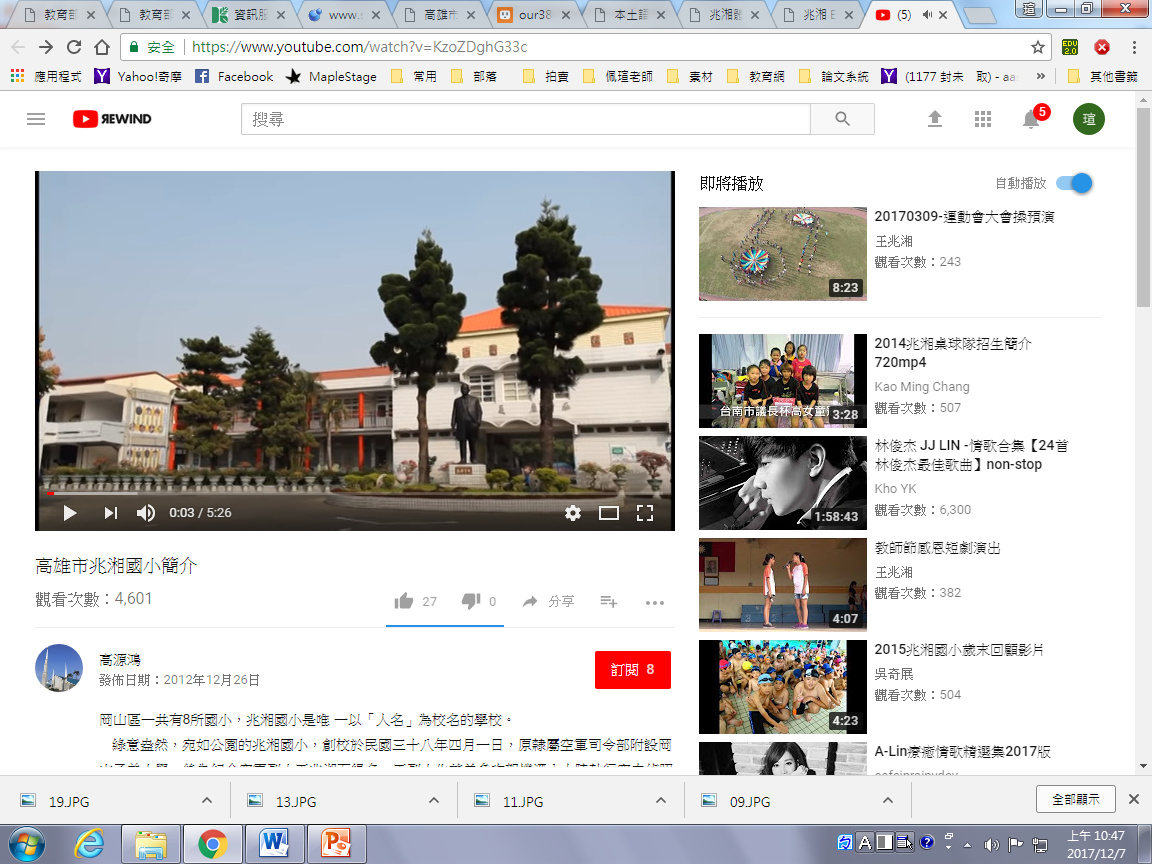 圖書館
教室
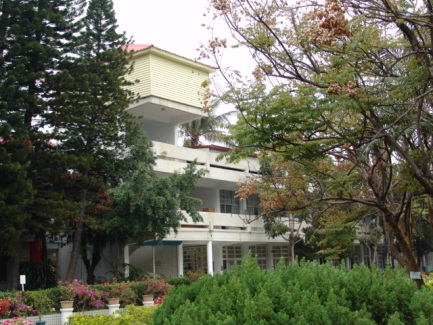 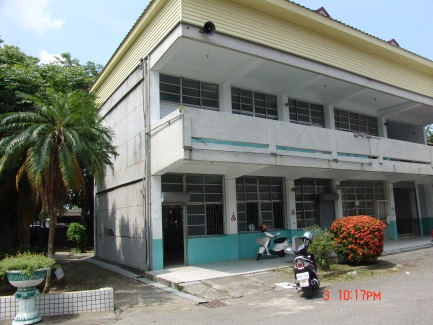 校長室
教室
兆湘國小社團發展
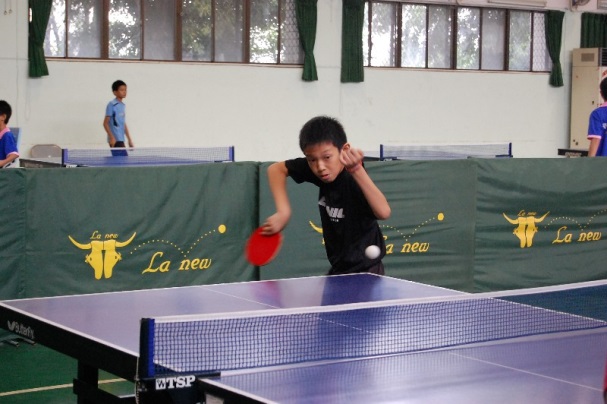 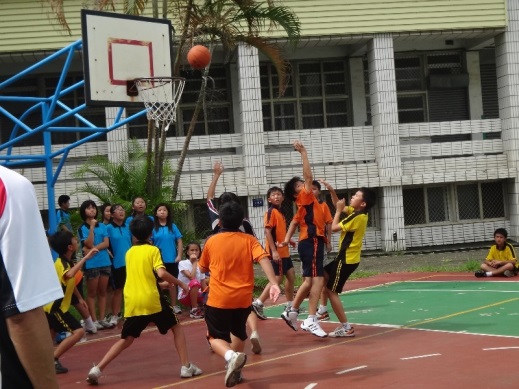 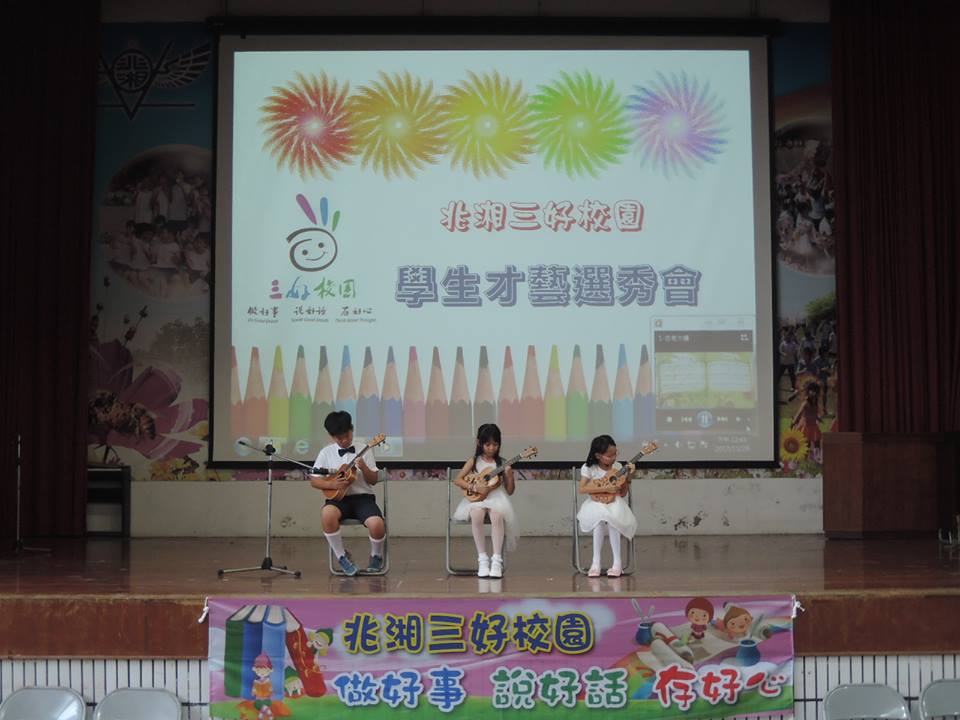 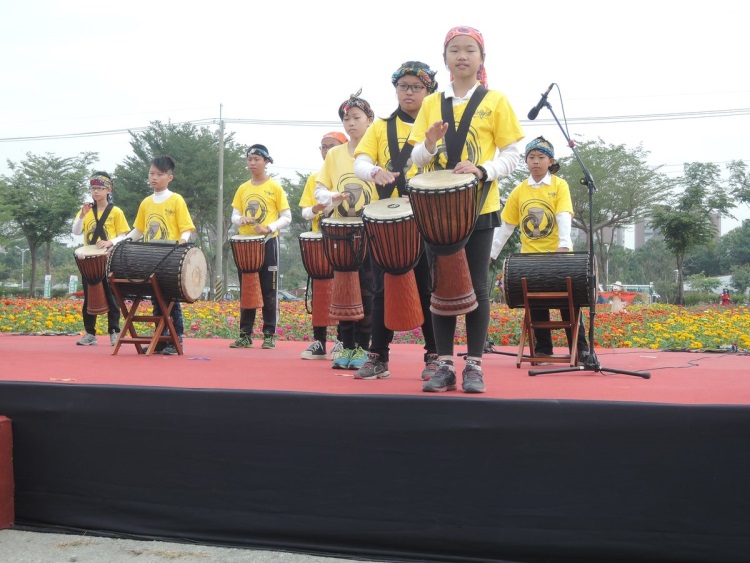 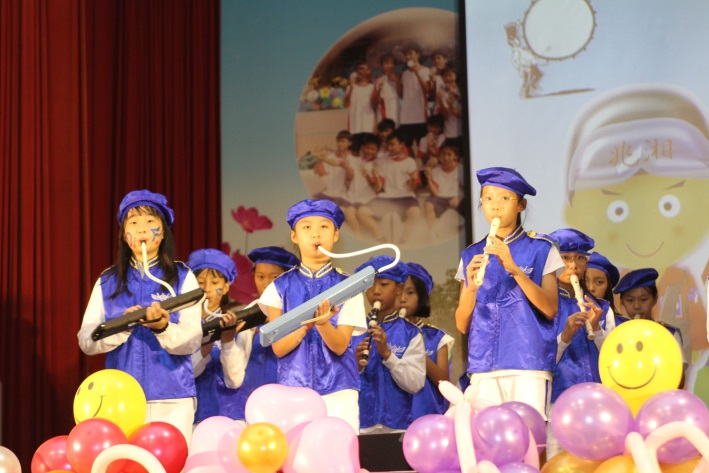 兆湘活動
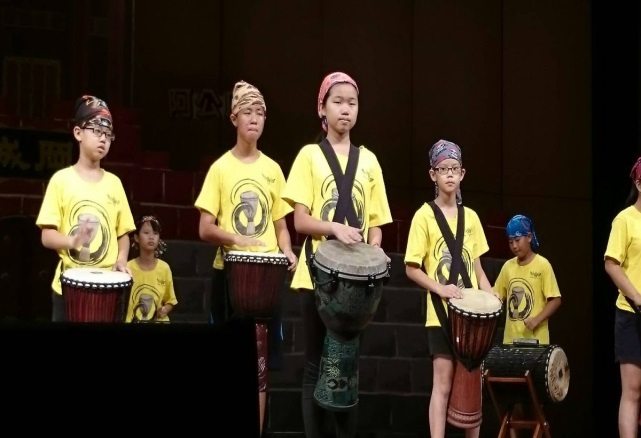 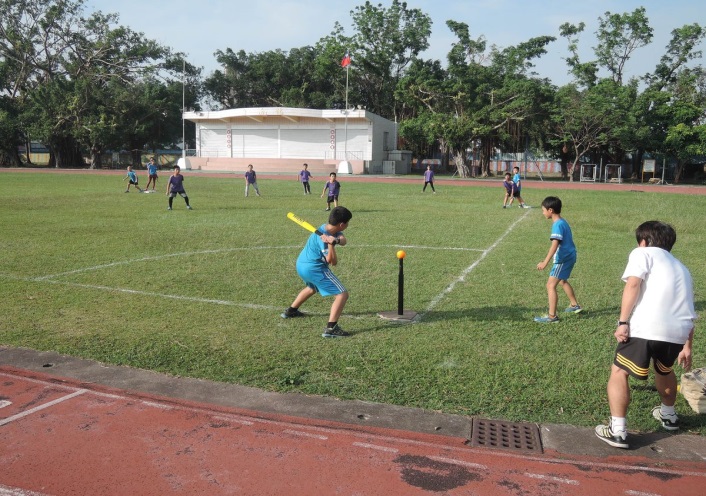 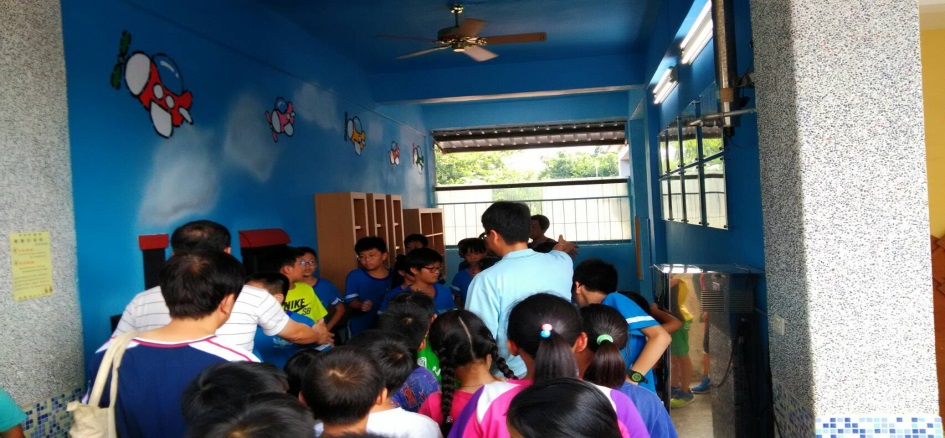 班際體育競賽
非洲鼓社團
閱讀好望角
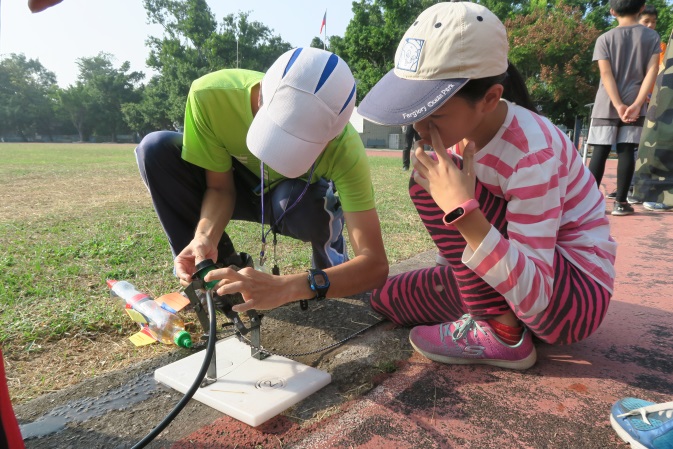 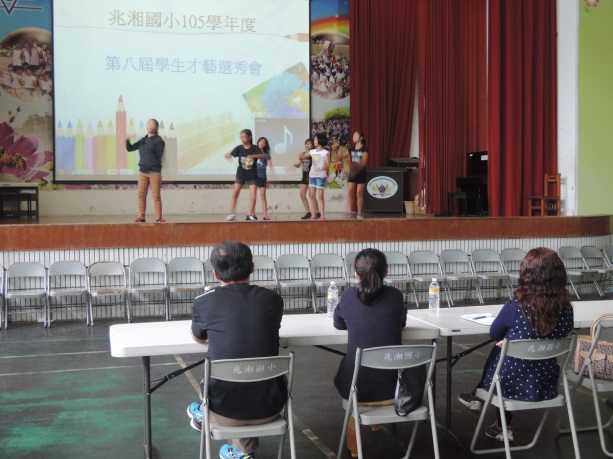 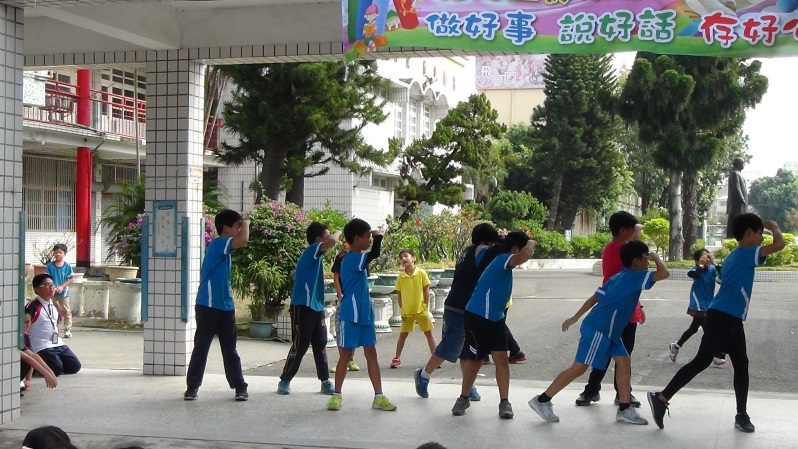 水火箭製作
快閃活動
學生才藝選秀
兆湘特教
兆湘國小特教團隊：
兆湘特教
資源班服務項目：
★鑑定安置工作：依教育部期程，主動挖掘需要特教相關服務
                需求之學生，協助轉介工作。
★給予支持服務：規劃學生及家庭支持服務協助。
★協助辦理獎助學金等相關社會福利申請
★個別化教學：提供不同個案適切的個別化教學服務。
★考試評量服務：以多元評量方式協助進行測驗。
★諮詢服務：提供家長、普通班教師諮詢服務。
★協助專業團隊、輔具申請
★整合校內外教育及相關資源
★挖掘學生優勢：主動挖掘優勢能力，提供多元發展管道。
兆湘特教
資源班教學：
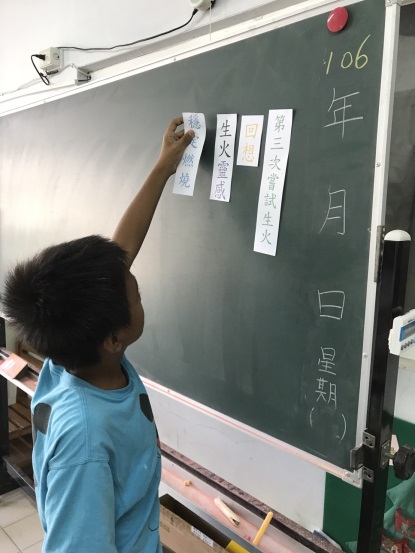 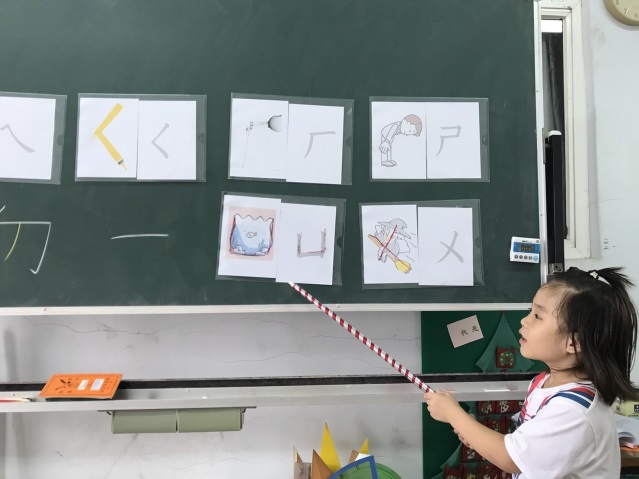 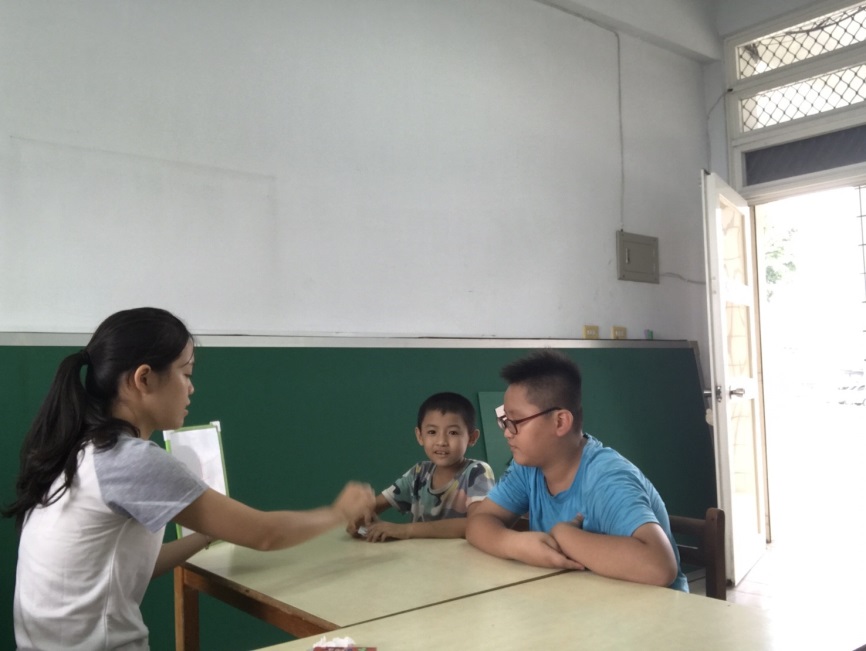 個別化、多元教學方式
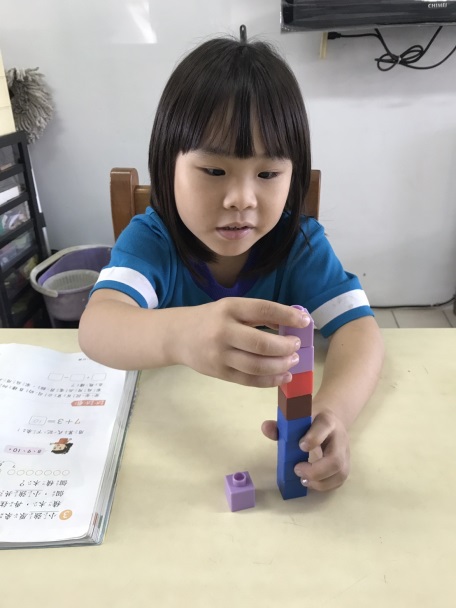 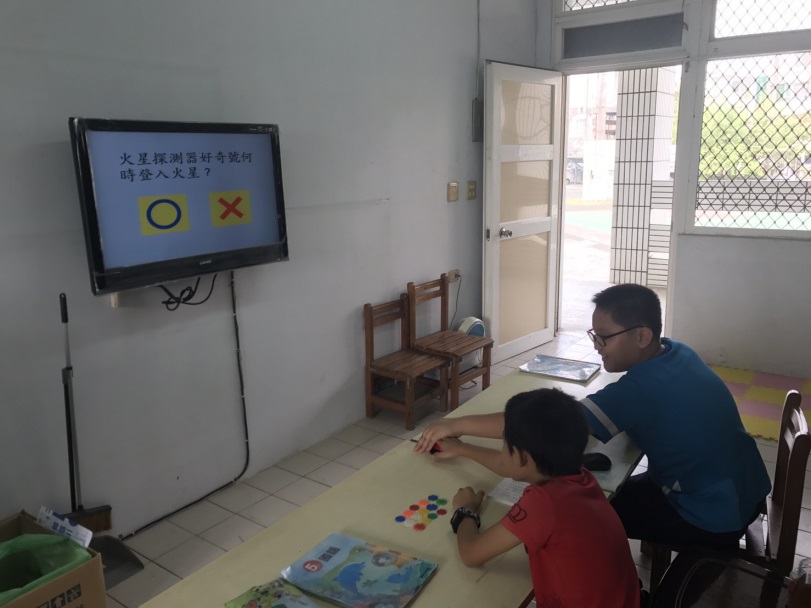 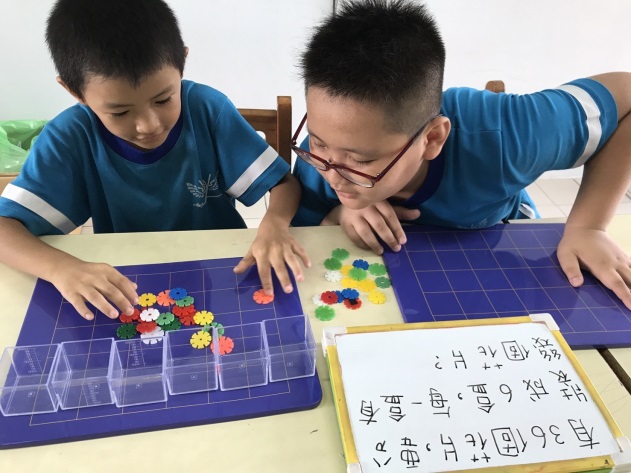 兆湘特教
融合的學習環境-將標籤化為正面力量
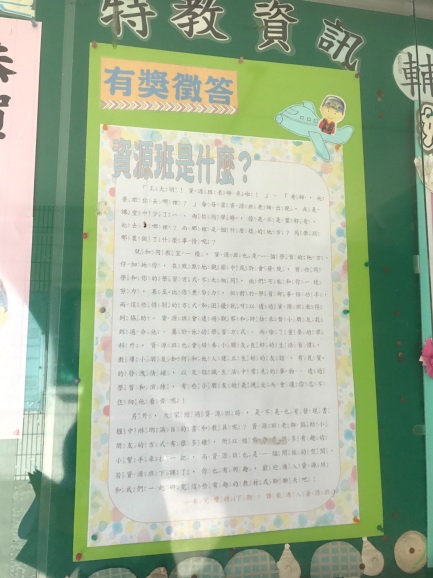 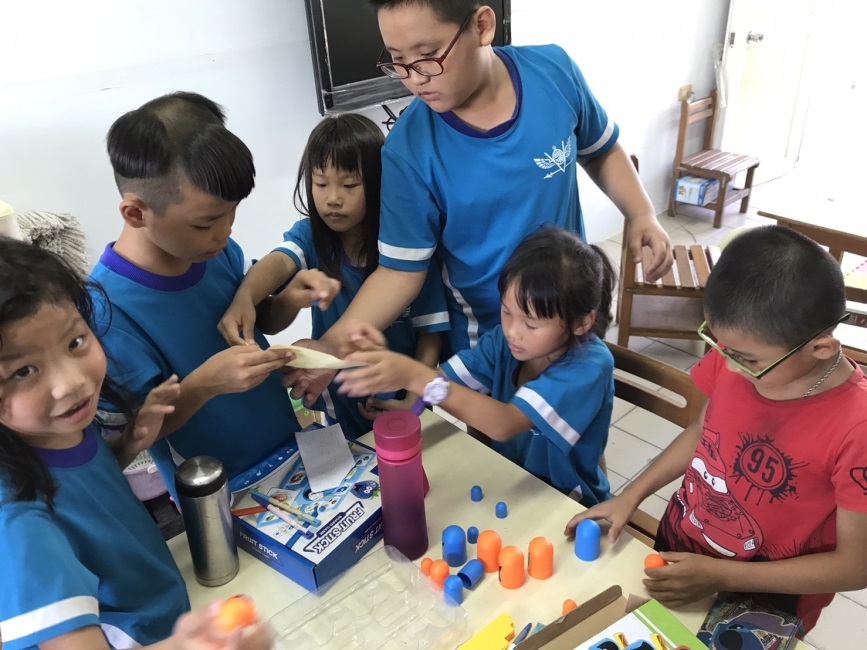 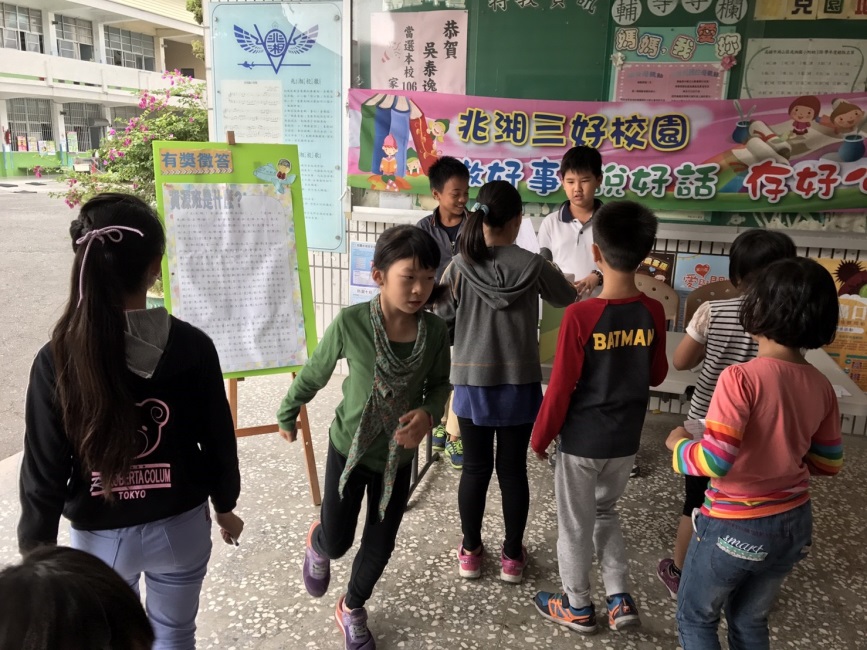 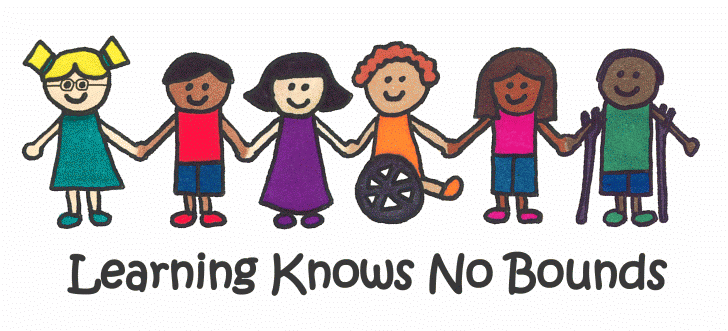 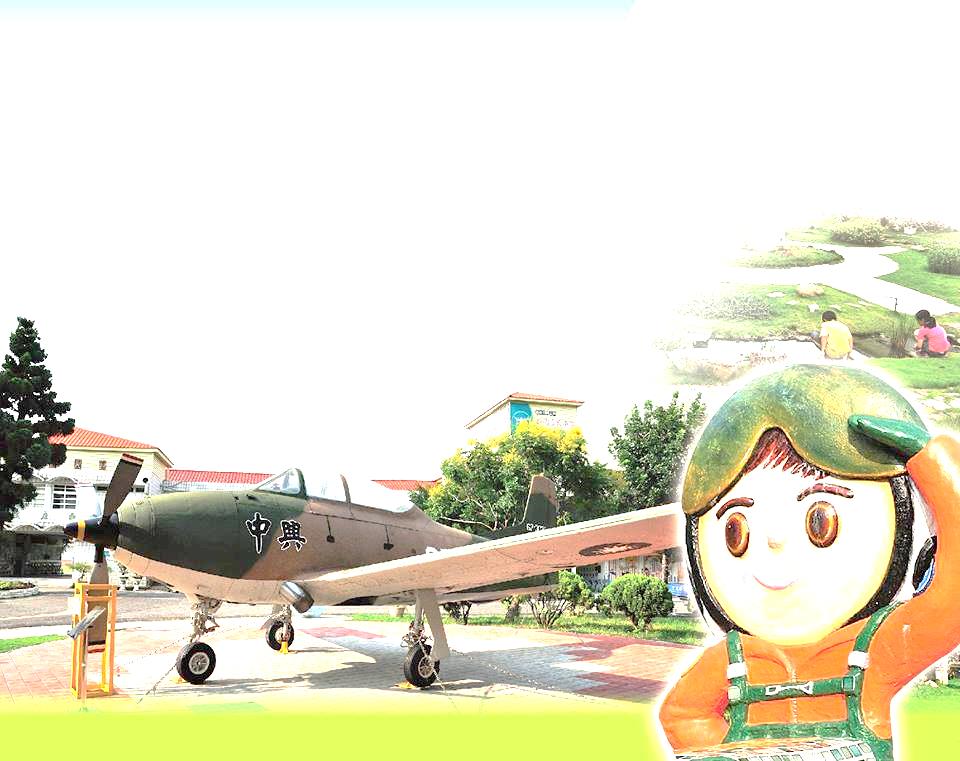 兆湘國小歡迎您
★如有升學相關問題，歡迎來電詢問：07-6252394
★兆湘國小粉絲團
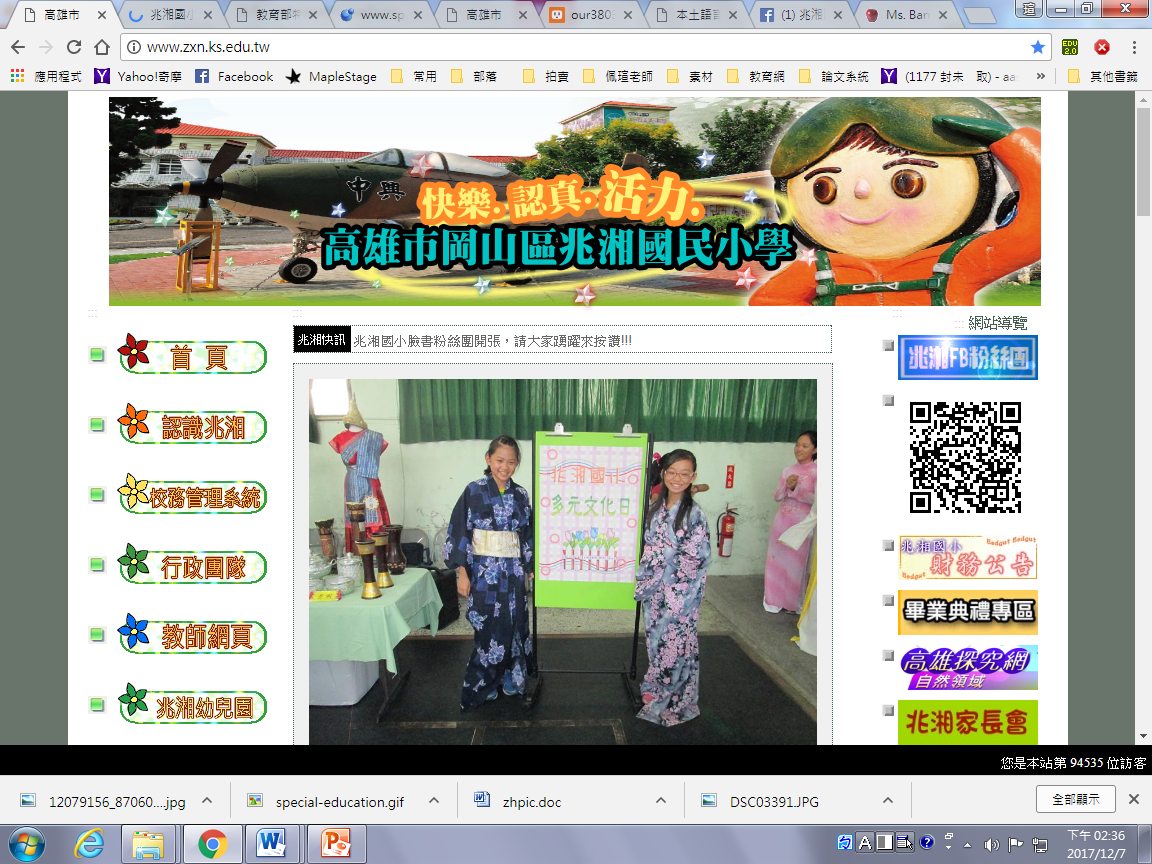